LACLASSIFICAZIONE DEGLIANIMALI
Perché è importante seguire un criterio!
QUALE DEI DUE PREFERISCI?
La preferenza di un animale o di un altro non può essere considerata un criterio di classificazione degli animali.

Per questo gli scienziati hanno discusso a lungo per cercare un criterio di classificazione “scientifico” di tutti gli esseri viventi.
La tassonomia, cioè la classificazione, degli organismi pluricellulari si basa principalmente sulla loro morfologia (come sono fatti fuori), anatomia (come sono fatti dentro), fisiologia (come funzionano gli organi, gli apparati e i sistemi) e biologia molecolare (come sono le loro cellule).
Questa classificazione segue una gerarchia che parte dal livello più generale, il regno, e procede in modo più specifico fino ad arrivare alla specie.
Andiamo a vedere insieme i vari livelli e prendiamo in esame l’orso.
Orso BRUNO
01.
animale
regno
02.
vertebrato
Phylum o divisione
03.
mammifero
classe
04.
carnivoro
ordine
urside
05.
famiglia
06.
genere
ursus
07.
specie
Ursus arctos
Prova adesso con il…
LEONE
01.
animale
regno
02.
vertebrato
Phylum o divisione
03.
mammifero
classe
04.
carnivoro
ordine
FELINO
05.
famiglia
06.
genere
PANTHERA
07.
specie
PANTHERA LEO
ENTRIAMO DENTRO IL PYHLUM E IMPARIAMO LA CLASSE!
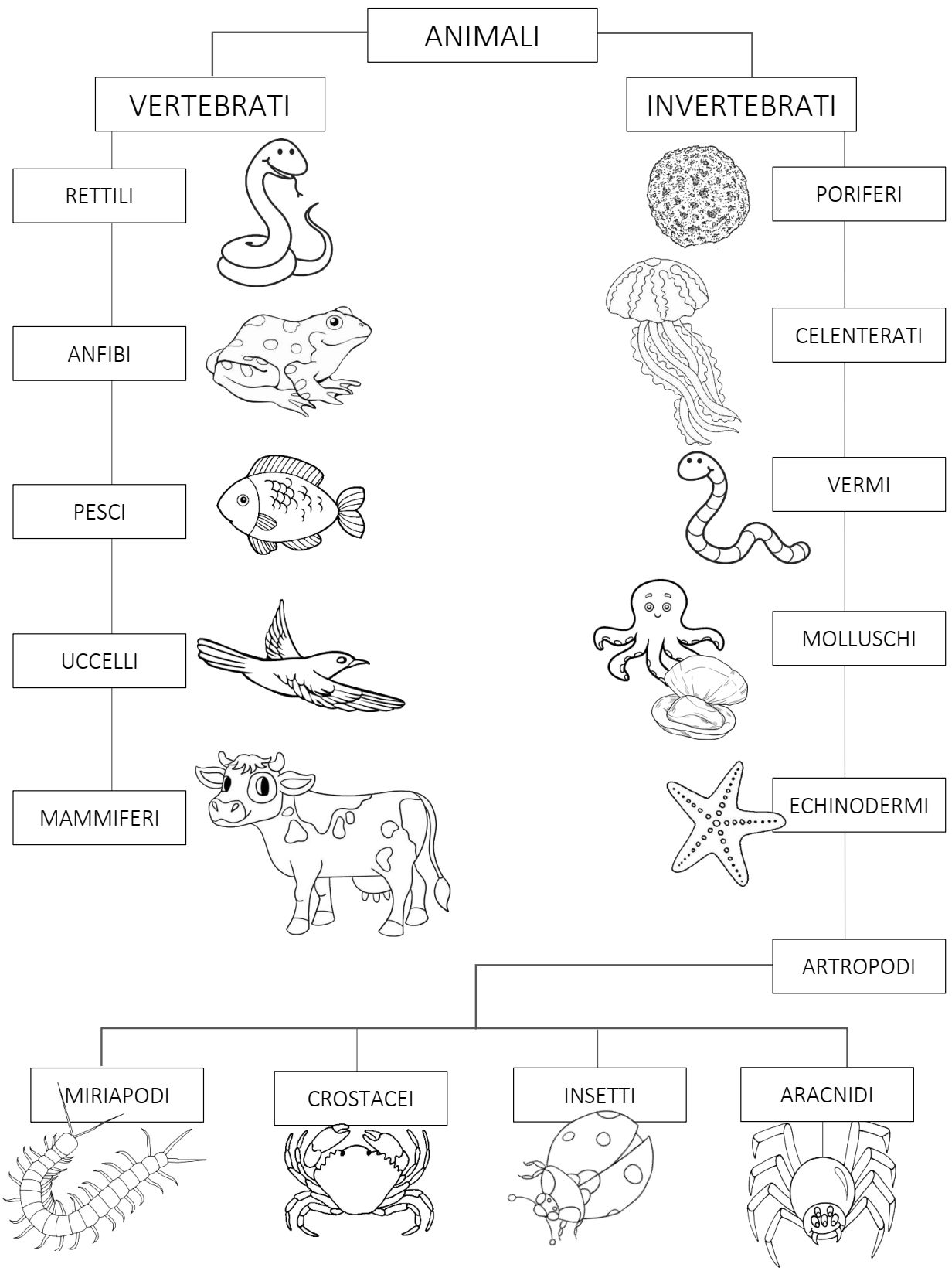 ENTRIAMO DENTRO IL PYHLUM E IMPARIAMO LA CLASSE!
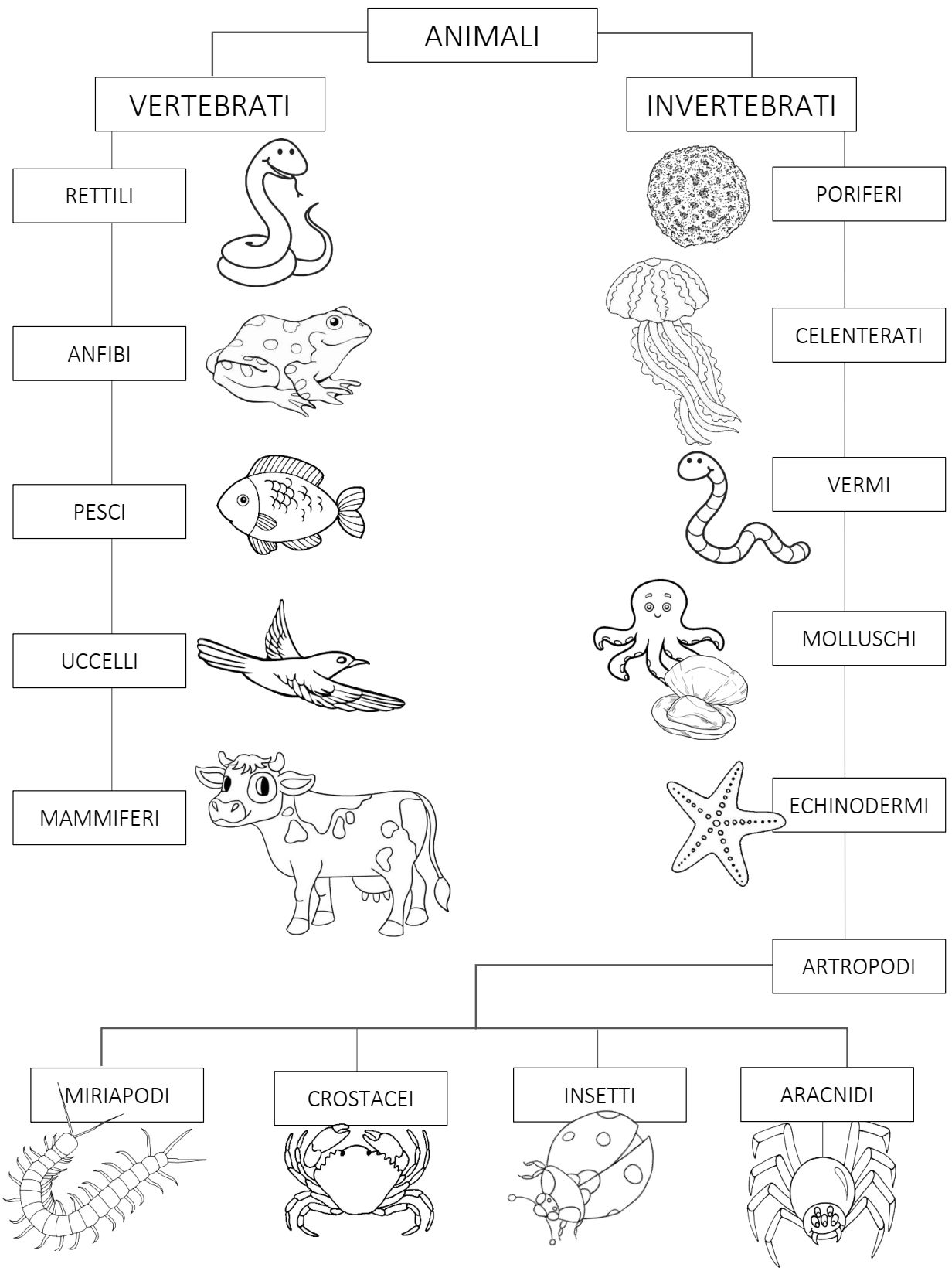 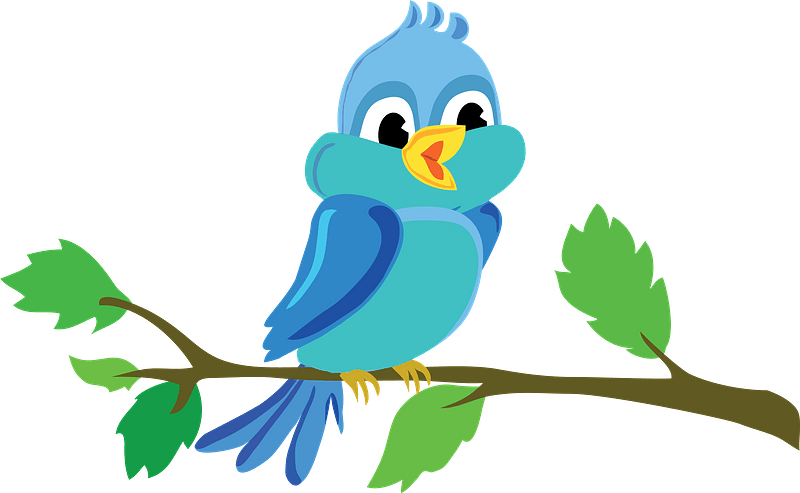 Esercizio 1.
PROVA A RICORDARE A MEMORIA TUTTA LE CLASSI DEI VERTEBRATI.
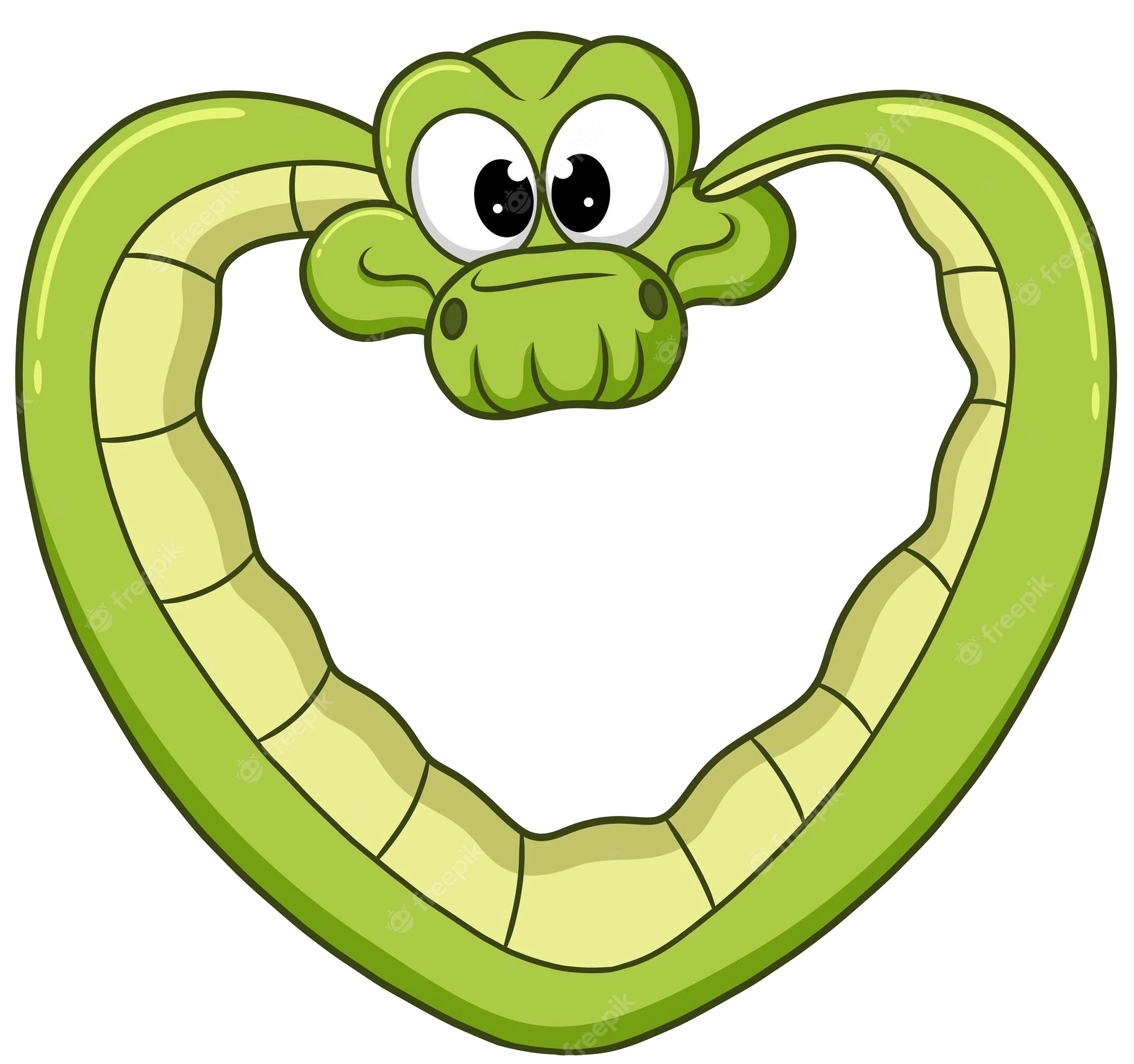 RETTILI
ANFIBI
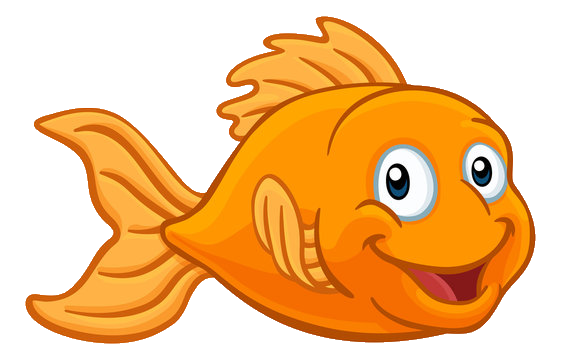 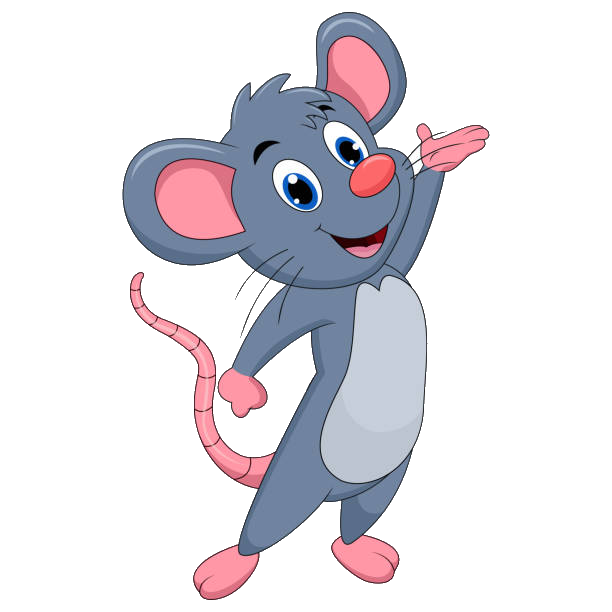 PESCI
UCCELLI
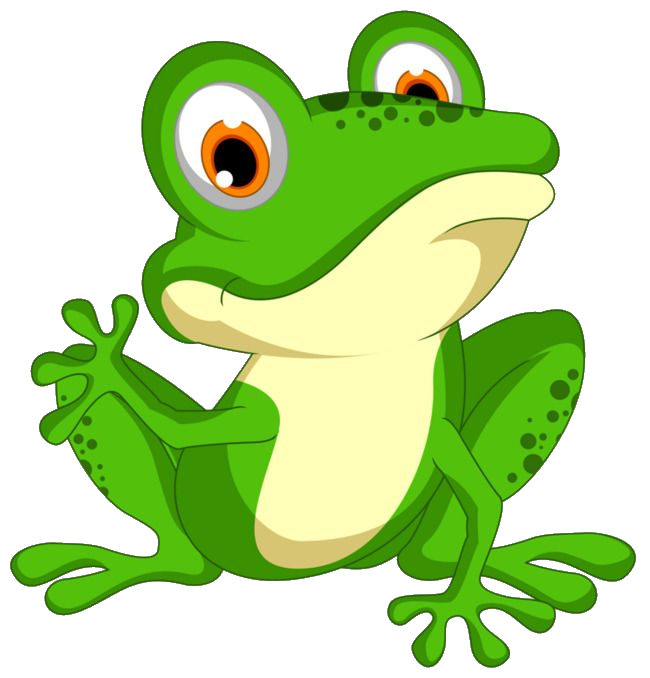 MAMMIFERI
Esercizio 2.
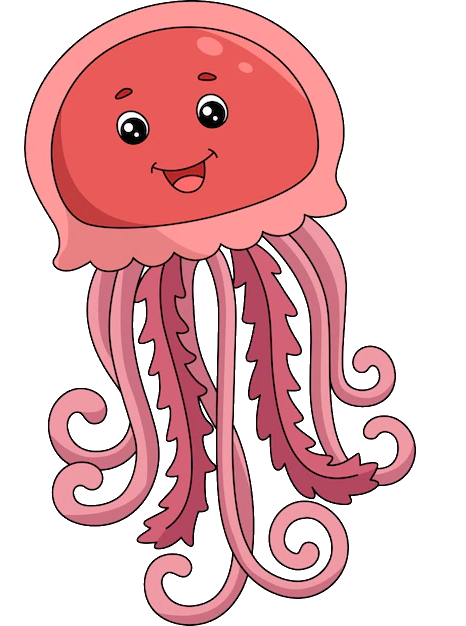 PROVA A RICORDARE A MEMORIA TUTTA LE CLASSI DEGLI INVERTEBRATI.
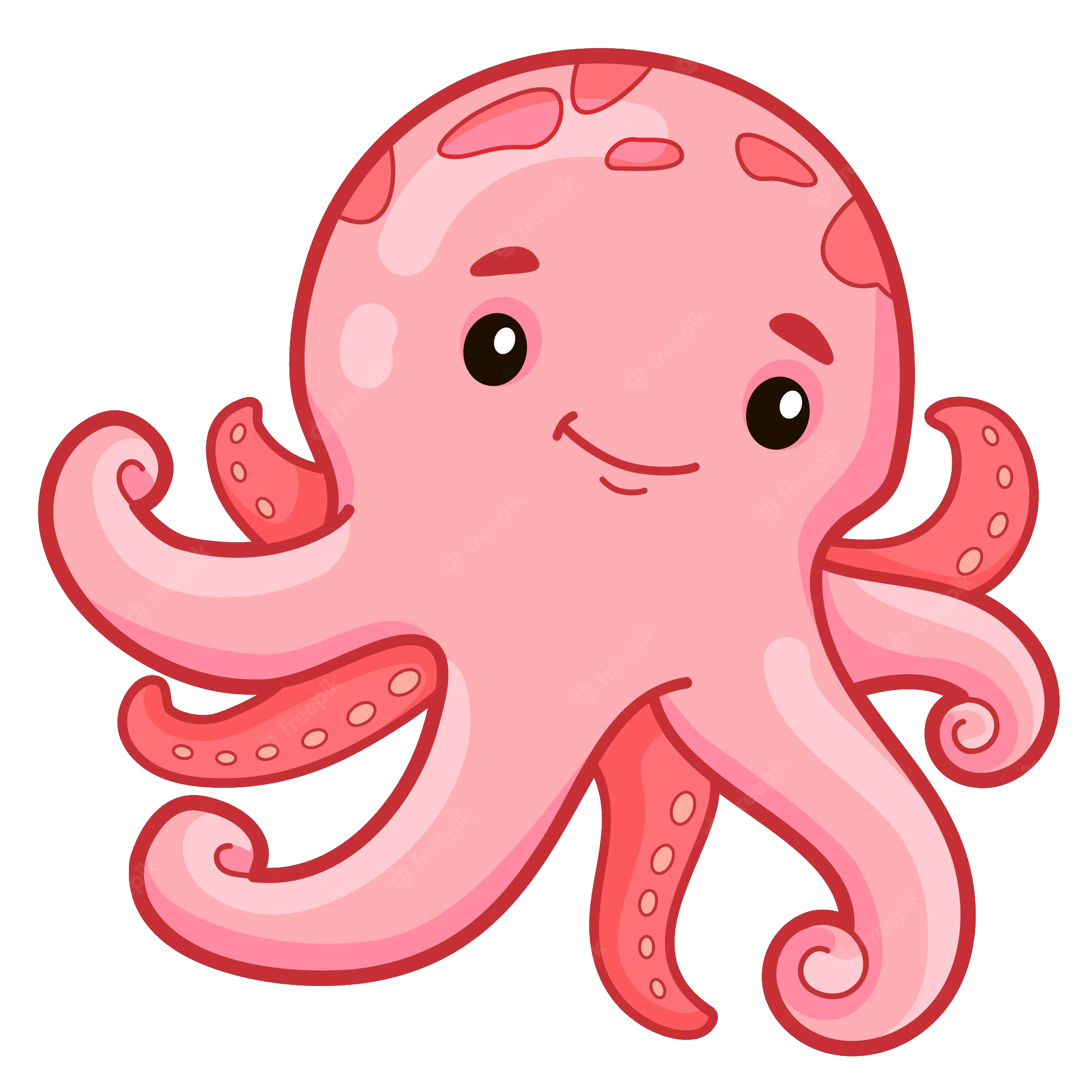 PORIFERI
CELENTERATI
VERMI
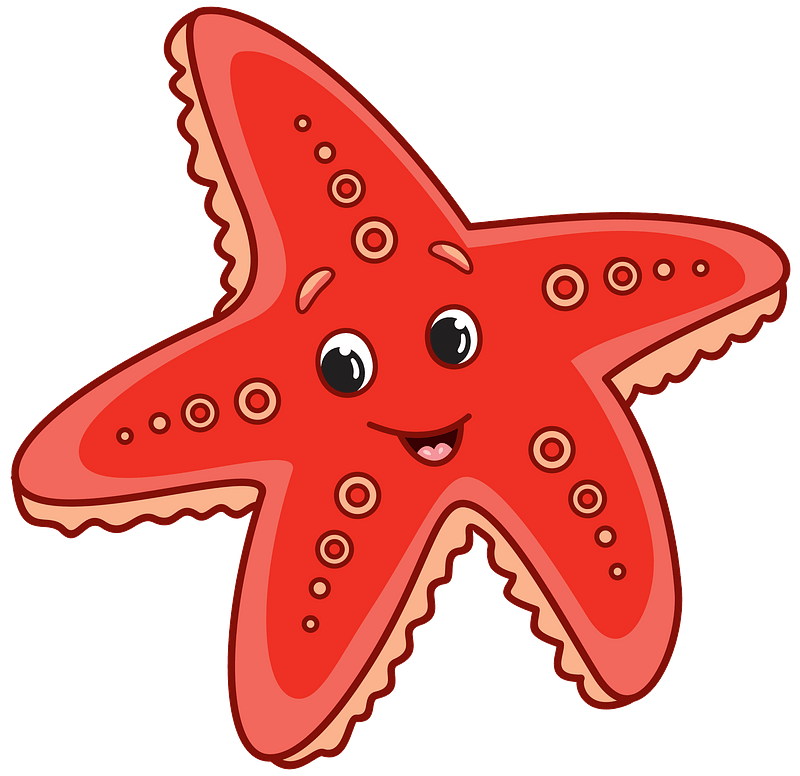 MOLLUSCHI
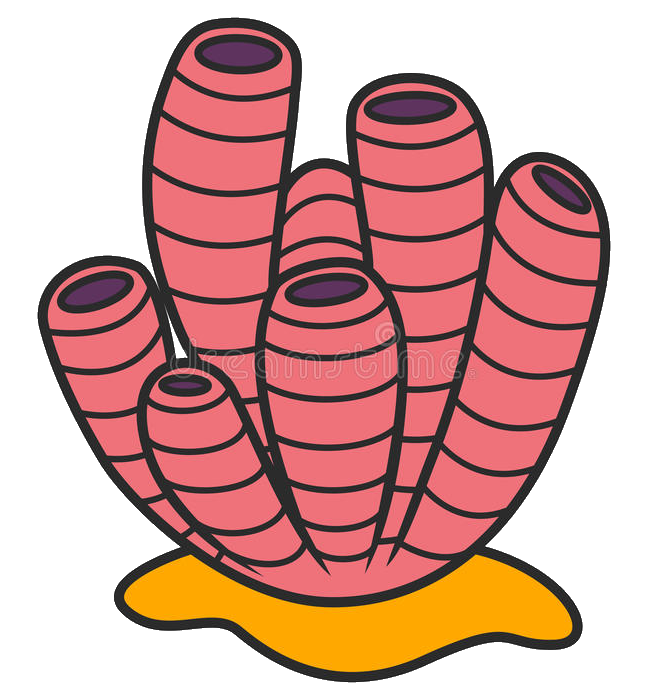 ECHINODERMI
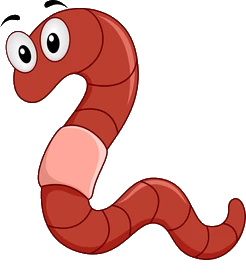 ARTROPODI
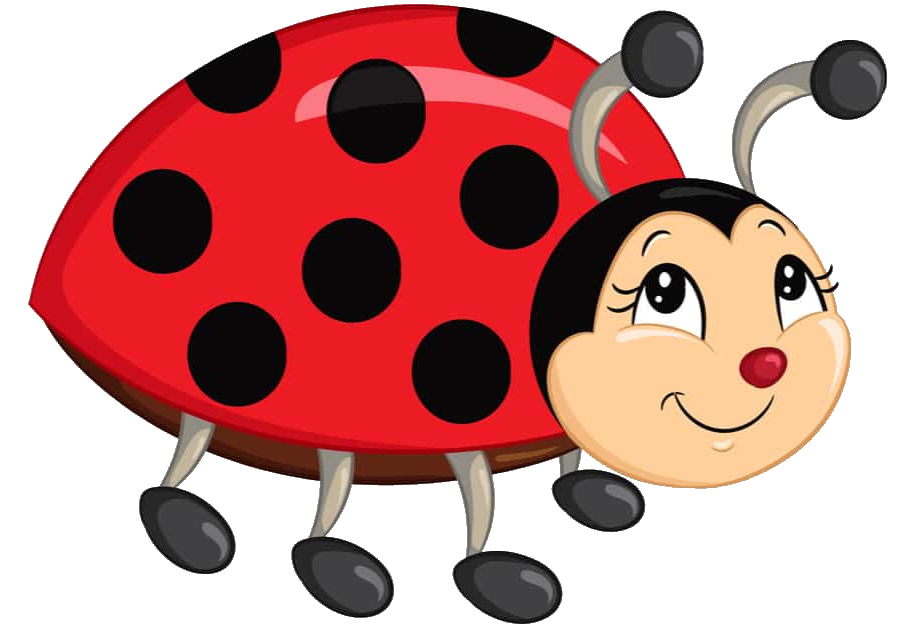 BUONO STUDIO!